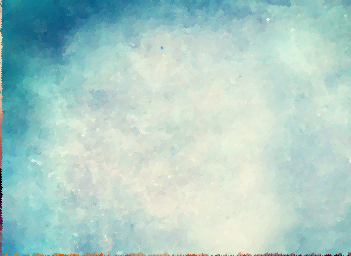 Immune systems
         ---innate and adaptive
汇报人：方笑颜
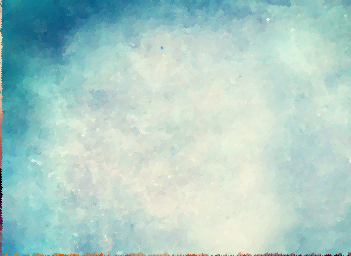 Contents
01
classification
mechanisms
02
03
memory cells
application
04
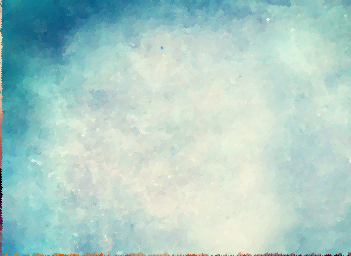 Introduction about immune systems
The immune system plays an important role in homeostasis by maintaining animal health in both innate and adaptive ways .
   So,we can divide the immune systems into two parts, one is innate , and the another is adaptive.
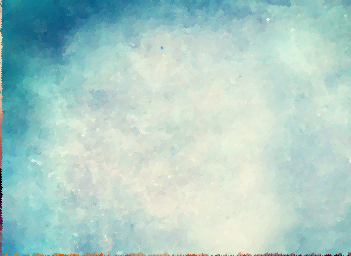 Innate immune system
Innate mechanisms are found in agnathan and gnathostome fishes, and consist of immune factors that block invasion by potential pathogens.
a physical barrier to infectious organisms
external layer of skin and scales
is secreted by fish epithelial cells probably helps to trap microorganisms, and the mucus can contain antibodies and chemicals that destroy or inhibit bacteria.
sticky, viscous consistency of the mucus
The volume of mucus secreted may increase in stressful situations, indicating a response on the fish’s part to shield itself from potentially harmful chemicals, microorganisms, or other agents.
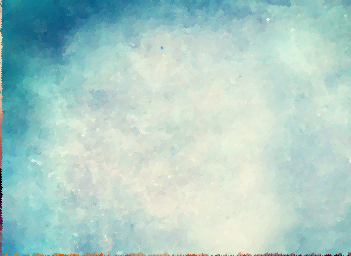 Innate immune system
Other parts of the innate response include ：
inducible phagocytic cells
which can attack and destroy potential pathogens, cyto-toxic cells that destroy cells infected by viruses, and the complement system of proteins that attack the membrane of invading cells .
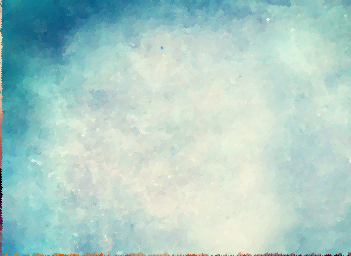 Adaptive immune system
Adaptive immune system ,in contrast :
involves the detection of an invader and the creation of specialized response mechanisms to identify and destroy it. This response has not been seen in agnathans, but is present in the gnathostomes . The organs primarily responsible for this response are the kidney, thymus, spleen, and gut.
The adaptive response includes both cellular and humoral components .
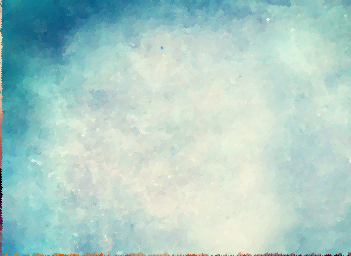 Adaptive immune system
The humoral response involves the detection of specific invading compounds (antigens) and the production of antibodies designed to bind to them. These antibodies tag the anti- genic particles for destruction by other components of the immune system, such as macrophages that engulf and digest the tagged antigens, or complement proteins that destroy tagged cells by puncturing their membranes.
The cellular component of the adaptive response includes cyto-toxic T cells that can destroy cells that have become infected by viruses or that show signs of becoming cancerous.
cellular
humoral
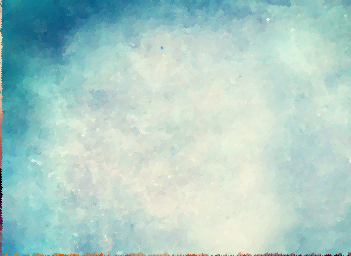 Adaptive immune system
Antibody structure of the Chondrichthyes is somewhat similar to that of the higher bony fishes and mammals. 
The structures of the genes responsible for antibodies are quite different, however, with those of the bony fishes somewhat intermediate between those of the Chondrichthyes and those of mammals .
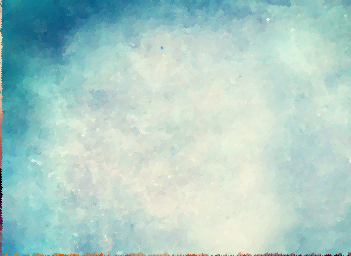 Memory cells
In mounting an antibody response, the immune system also produces memory cells that remain in the blood stream for extended periods . Memory cells help the animal’s immune system react quickly if it encounters the same antigen in the future. Consequently subsequent exposures to an antigen are dealt with quickly and the antigens are destroyed much more quickly than was the case during the initial exposure to that same antigen.
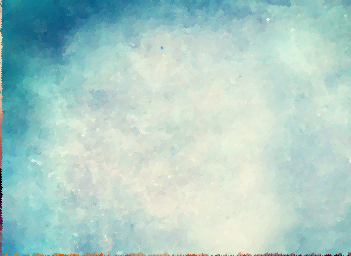 Application of memory cells
Vaccinations, which have become important in fish culture, take advantage of memory cell development. 
By exposing fish to a less virulent form of a pathogen, the fish’s immune system can defeat this initial infection and will retain memory cells to help it respond quickly and more effectively to subsequent exposures to a potentially more virulent form of the pathogen.
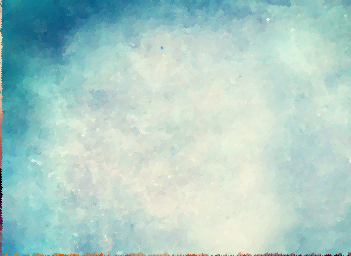 THANKS